Status ReportPEIR for Discretionary Well Permitting and Management Program, Stanislaus County, CA
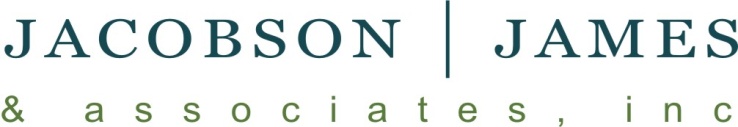 May 31, 2017
Acknowledgments
This project is financed under the Water Quality, Supply, and Infrastructure Improvement Act of 2014, (Sustainable Groundwater Planning Grant Program), administered by State of California, Department of Water Resources
Work Completed in through May 2017
Completed Initial Study
Public Scoping Meetings
Finalized Work Plan and Modeling Plan
Stakeholder Outreach and Data Compilation
County Well Database Update
Regional Modeling Workshop March 9, 2017
Construction of Stanislaus County Hydrologic Model (SCHM) nearing completion
3
Data Compilation Status
Complete for data that feeds into model construction
Ongoing in unincorporated eastern County and with MCCV, will feed in during model calibration
Project Share Site has been updated with data compiled to date

https://www.dropbox.com/sh/vub9k86h1cheug0/AAA1tF7Yk8caGJzH-Gp4S_hGa?dl=0
4
Project Data Share Site
Indexed and searchable.  Organized as follows:
Data & References
By Jurisdiction
By Topic
County Planning Documents
Water Management Plans
Maps and Graphics
Compilations and Summaries
Presentations
Project Documents
Project Management
5
Stanislaus County Well Database
Developed to address short-term CASGEM, modeling requirements and long-term planning needs, with a focus on the East Side “White Areas”
Subsurface Geology
Extraction Data
Water Quality Data
Aquifer Characteristics
Groundwater Management Planning
Establish monitoring network
Aquifer data for model calibration
Groundwater level data for calibration
Lithologic data
Sustainable Groundwater Management Act
6
Components
Water Level Data (CASGEM compliant/compatible)
County wide about 1,600 locations with buffer
Location
Construction
Water Level (single reading and transducer)
Well Completion Forms (focus on Eastern County)
Over 400 WCRs
Lithology, Specific Capacity
Future “Parking Spots”
Pumping, Geology at Well, Water Quality
7
New Specific Capacity Data Points
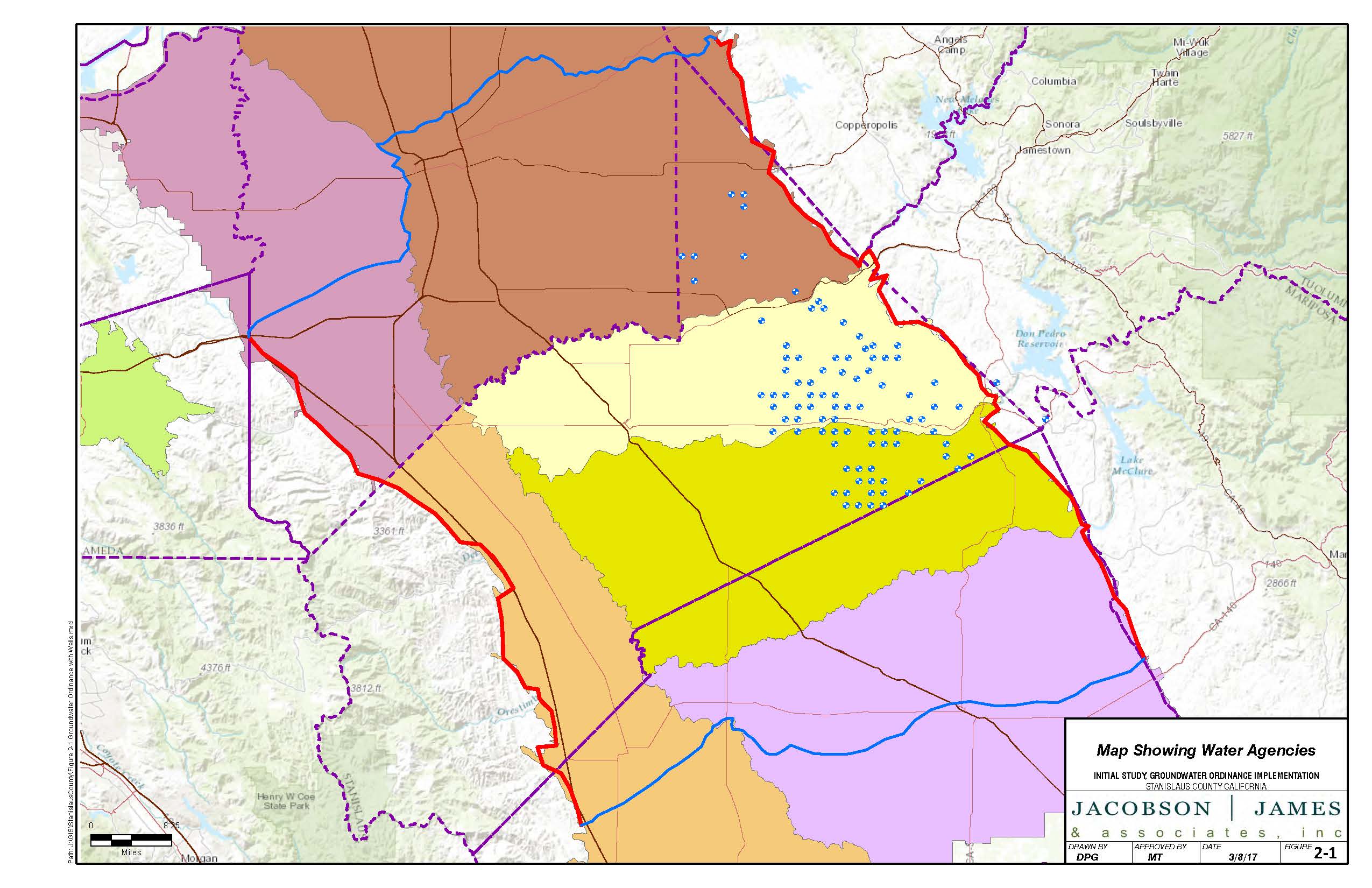 88 Wells in east Stanislaus County
79 well completion reports
Nine voluntary wells
Additional data requests pending
8
Model Construction
Extracted SCHM from C2VSim-FG
Set up boundaries
Established waterbudget subregions 
Developed climate/ hydrology dataset
Using 16-layer MERSTAN lithology 
Using DWR data supplemented with local data
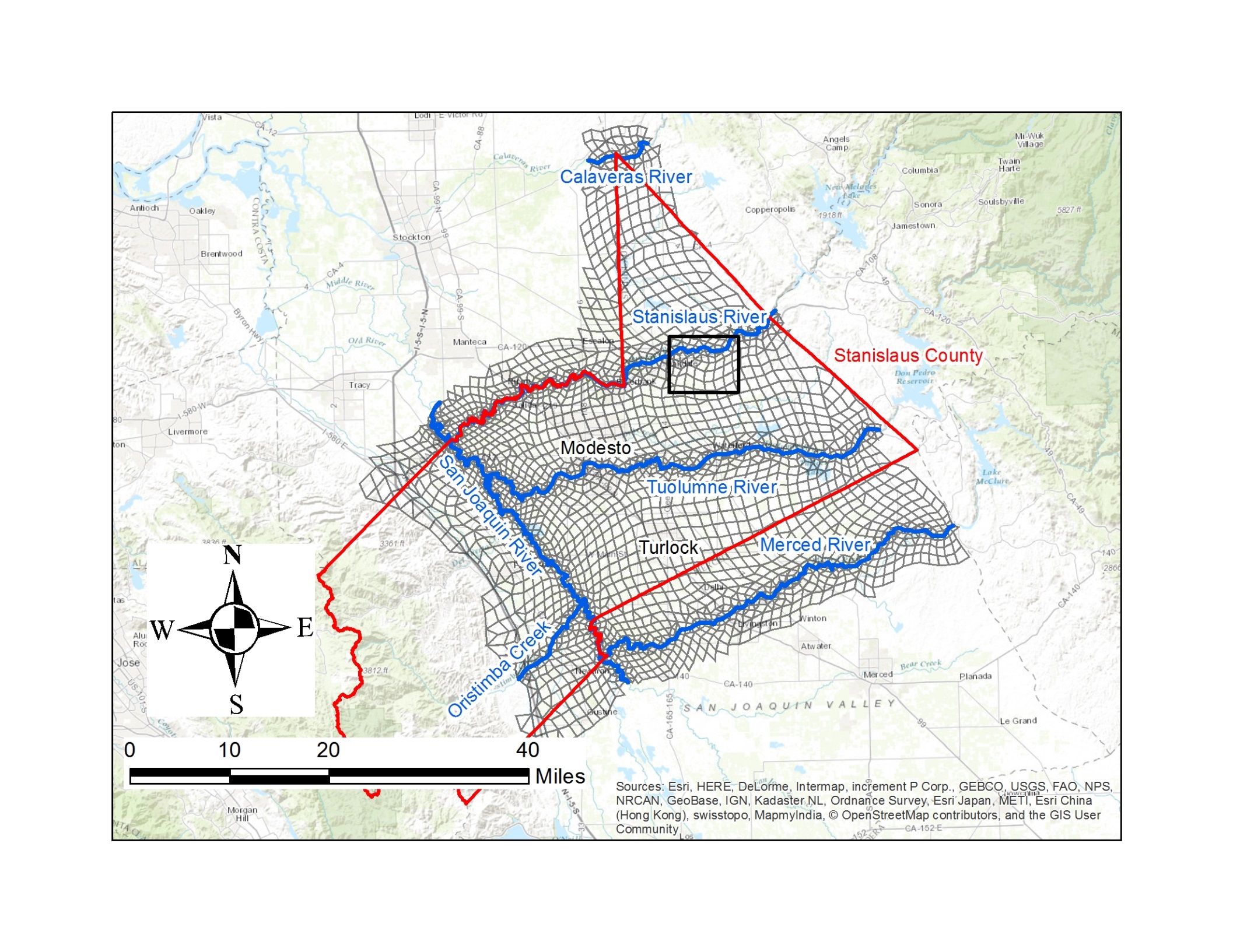 9
Schedule
Mid-July 2017: Calibrated Model 
Mid August 2017: Forecast Scenarios
Mid September 2017: Technical Memorandum
June – October 2017: Impact Analysis; Administrative Draft PEIR
Early December 2017: Public Review Draft PEIR
Mid January 2018: Final PEIR
Early March 2018: County Adoption of Final PEIR
10
Questions?
11